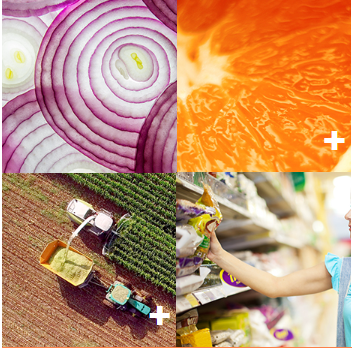 PACCAR
United Natural Foods
Kathy’s Stock Study Team
August 8, 2018
[Speaker Notes: NOTE: To replace a picture, just select and delete it. Then use the Insert Picture icon to replace it with one of your own!]
Kathy’s Stock Study Team - Overview
Search Sources: Value Line, BINC, BI Ticker Talks, Manifest Investing Screener
2 Industries, 3 Stocks, for your Review
Industrials | Heavy Truck & Equip  - PACCAR
Industrials | Machinery – Middleby
Staples | Food (Retail)  - United Natural Foods
Kathy’Stock Study Team Template – Aug 2018
PCAR 2017 Operations (from 2017 Annual Report)
Truck Manufacturing and Sales, 2017 Revenue  was ~75%
Manufactures premium quality light, medium and heavy duty commercial vehicles sold worldwide under the Kenworth, Peterbilt and DAF nameplates
Nearly 52% of sales & manufacturing in Europe, 37% in US & Canada, 11% in South America & rest of world
Projected worldwide 2018 sales growth ~ 3%-10%
Parts Manufacturing and Sales, 2017 Revenue  was ~ 17%
Produces & sells powertrain and aftermarket truck components
Projected 2018 sales growth ~ 8%
Truck Leasing and Financing,2017 Revenue  was ~ 8%
Projected 2018 growth ~ 4%
PACCAR Front Page of Current SSG
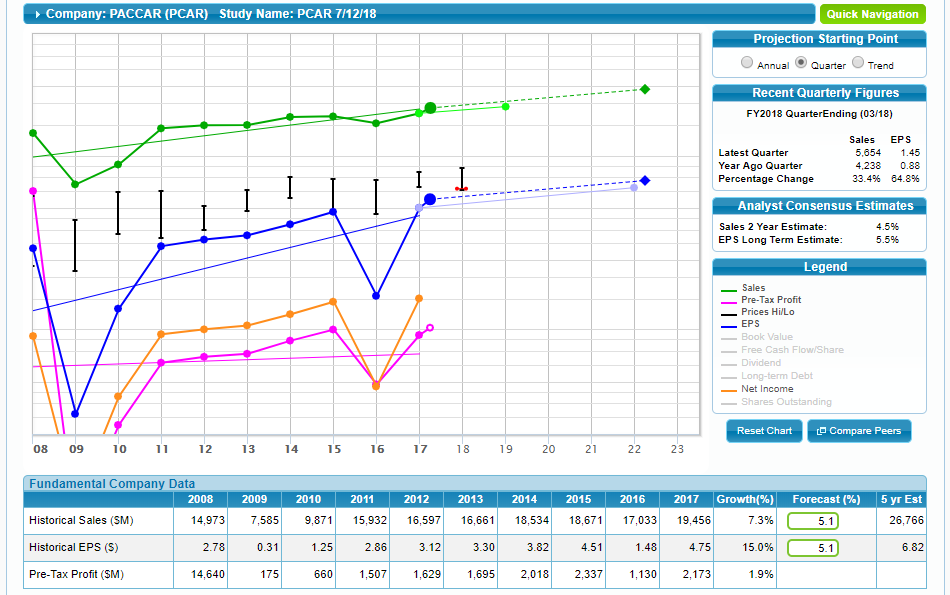 2016 results:
-Lower world-wide truck sales
-One-time $833M settlement payable to European Commissionwhich fined PCAR, Daimler, &other truck manufacturers for14 yrs price-fixing.
PACCAR Trucks: DAF, Kenworth and Peterbilt - Awards & Innovation
Awards: DAF XF and CF models - “International Truck of the Year 2018,” named by transportation journalists from 23 European countries; DAF - “Truck Fleet Manufacturer of the Year” (2017) by UK; Quality Magazine named PACCAR Engine Company “Quality Plant of the Year” (2017)
Innovation: DAF, Kenworth and Peterbilt leaders in battery electric, hydrogen fuel cell and hybrid vehicles - field-testing such powertrains in North America & Europe. Technical Centers & Information Technology Division (ITD) - an industry leader in innovative digital technologies -have developed  state-of-the-art products, vehicle design & software– e.g. road simulators, driver assistance systems, connectivity & augmented reality tools for diagnostics & servicing (partnered w. MSFT), vehicle & fuel efficiency, PACCAR front and rear axle & automated transmission.
Environment: focused on zero emissions all electric vehicles and fuel cell /natural gas hybrids.
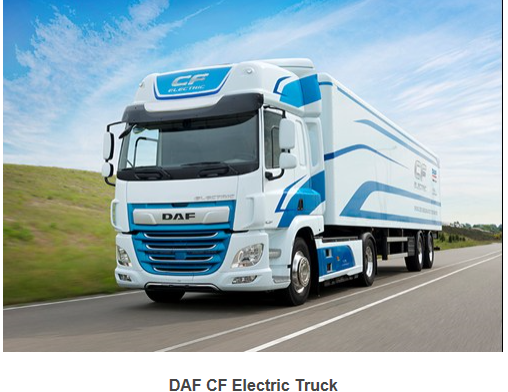 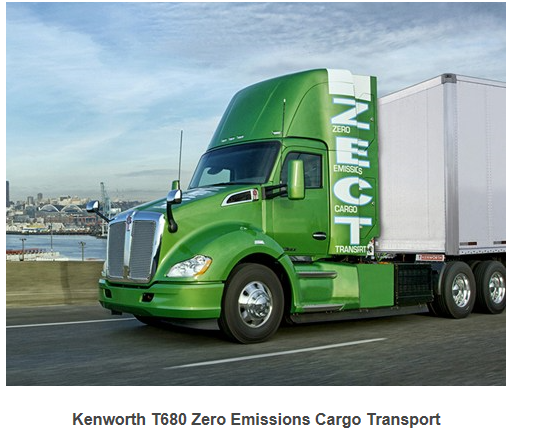 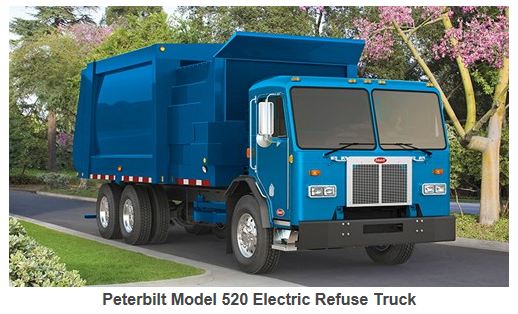 PACCAR Parts: Operation, Innovation and Environment
PACCAR Parts Operation & Innovation= primary source for aftermarket parts and services for PACCAR vehicles & “TRP” branded parts supplied for all makes of trucks, trailers and buses. 
Expanded global Fleet Services program by offering national pricing and centralized billing to over 1,000 commercial vehicle fleets with more than 735,000 vehicles. PACCAR Parts’ advanced eCommerce program allows customers 24/7 online ordering access to more than 1.4 million quality aftermarket products. 
 TRP’s successful aftermarket parts retail stores expanded to 130 locations in 31 countries & offers customers cost-effective parts choices for vehicle and trailer repair and maintenance.
Environment: All PACCAR manufacturing facilities have earned ISO 14001 environmental certification. The company’s manufacturing facilities enhanced their “Zero Waste to Landfill” programs during the year.
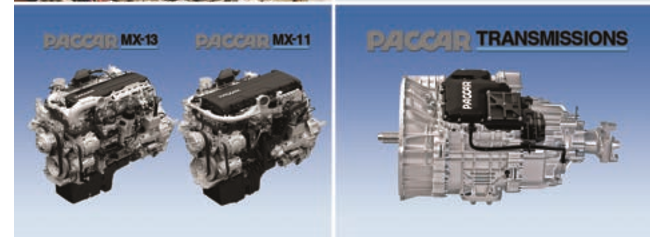 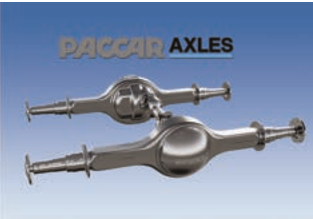 PACCAR Leasing & Financing, and Other Assets: Operations
PACCAR Financing Operation financing or leasing PACCAR products in North America, Europe and Australia.
PACCAR Financial Services’ (PFS) conservative business approach, coupled with PACCAR’s S&P credit rating of A+ and the strength of the dealer network, enabled PFS to earn pre-tax profits of $264.0 million in 2017. PFS has operations covering 24 countries on four continents.
PACCAR Leasing (PacLease) - one of the largest full-service truck rental and leasing operations in North America, Germany and Australia. PacLease placed nearly 6,200 new PACCAR vehicles in service, a 23% increase over 2016.
Other Assets: used trucks (units returned from matured operating leases), repossessions, and trades; manufacturing and marketing of industrial winches
PCAR Stockholder Return vis-à-vis S&P 500 & Peer Group (from 2017 Annual Report)
PACCAR’s Peer Group Index: AGCO Corp., Caterpillar Inc., Cummins Inc., Dana Inc., Deere & Co., Eaton Corp., Meritor Inc., Navistar International Corp., Oshkosh Corp., AB Volvo and CNH Industrial N.V.
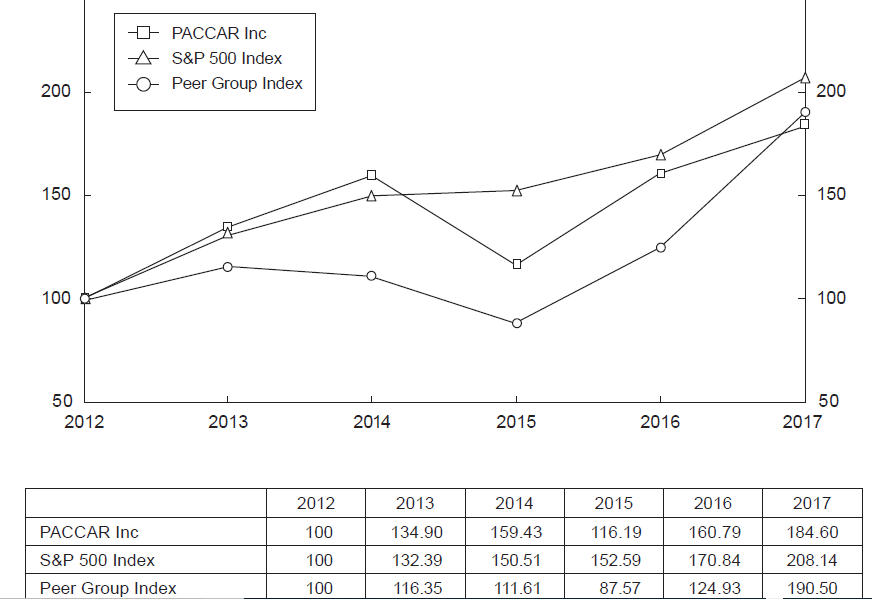 Highlights of PCAR’s 2nd Qtr 2018 Financial Report (Issued July 24, 2018)
Record Quarterly Revenues and Excellent Profits-Strong Global Truck Deliveries and Parts Sales Drive Results
Robust Global Truck Markets
PACCAR Trucks Achieve Record Quarterly Deliveries
Title and Content Layout with Chart
Two Content Layout with Table
Two Content Layout with SmartArt
First bullet point here
Second bullet point here
Third bullet point here
Title and Content with Picture Layout
Add your first bullet point here
Add your second bullet point here
Add your third bullet point here
Caption
Add a Slide Title - 1
Add a Slide Title - 2
Add a Slide Title - 3
Add a Slide Title - 4
Add a Slide Title - 5
Add a Slide Title - 6
Add a Slide Title - 7
Add a Slide Title - 8